Магистерская программа «Дидактика межкультурной коммуникации»Второе высшее – за 2,5 года!
ИЯЛ, УдГУ
Руководитель программы
Утехина Альбина Николаевна
 профессор кафедры перевода и 
  прикладной лингвистики (английский и немецкий языки), доктор педагогических наук
Руководитель научной школы
«Языковое и межкультурное образование и воспитание в полиэтническом регионе»
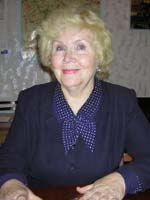 Востребованность специалистов
Удмуртия – многонациональный и мультилингвальный регион, для которого актуальны следующие вопросы:
Управления поликультурной образовательной средой в образовательных учреждениях 
Адаптация детей мигрантов и проведение профилактической работы с их родителями
Развитие современных технологий обучения языкам и культурам
Развитие и поддержка мультилингвальных детей
Шаги к профессиональному успеху:
Программа «Дидактика межкультурной коммуникации» предоставляет возможность стать «универсальным» специалистом за счёт освоения нескольких смежных областей деятельности: 
в области иностранных языков и межкультурной коммуникации, 
преподавания, 
управления, 
организации проектной работы, 
осуществления самостоятельной научной деятельности
Шаги к профессиональному успеху
Стать специалистом в области межкультурной коммуникации 
«Основы межкультурного взаимодействия в полиэтническом регионе»
«Семиотика»
«Типология языков»
«Основы концептологии»
Шаги к профессиональному успеху:
Понимать перспективы развития современного языкового образования – «турбулентость» позволить создавать новые возможности!

«Иноязычное образование в России и за 	рубежом: история и современность»
«Теория межкультурного образования в 	зарубежной и отечественной литературе»
«Менеджмент в системе образования»
Шаги к профессиональному успеху:
Стать элитным специалистом в сфере дидактики межкультурной коммуникации, преподавания иностранных языков  и культур
«Дидактика межкультурной коммуникации: теория и практика»
«Дидактическое обеспечение мультилингвального образования»
«Технологии межкультурного образования и воспитания» 
«Преподавание иностранного языка как второго» и др.
Шаги к профессиональному успеху:
Повысить уровень владения 
3 иностранными языками – 
испанский, английский и немецкий!

Использовать возможность 
овладеть другими иностранными языками!
Шаги к профессиональному успеху:
Стать специалистом 
в области информационных технологий
«Информационные технологии»
«Информационные технологии в иноязычной 	практике»
Стать специалистом в области организации международного сотрудничества и социального партнёрства
«Социально-профессиональная подготовка к 	международному сотрудничеству»
Возможности программы
Совмещать работу с учебой – занятия по субботам, плюс стажировки и практики включены в учебный план; 
Привлечение к преподаванию практиков; 
Возможность прохождения зарубежных модулей/стажировок (оплачивается отдельно); 
Возможность трудоустройства (регулярное обращение представителей Министерства образования и науки, Министерства национальной политики в поиске потенциальных сотрудников и специалистов);
Расширить сеть контактов - это не только одногруппники, но и Клуб Выпускников, регулярные мастер-классы, Конференции, стажировки ...
База практики
Институт иностранных языков и литературы, УдГУ; 
учебно-методический центр «УдГУ – Лингва»;
МБОУ «Лингвистический лицей № 22»;
МБОУ «Лингвистический лицей № 25»; 
Государственное учреждение УР «Дом дружбы народов»;
общеобразовательные школы городов и сёл Удмуртской Республики
Практика
1 год обучения
 Научно-исследовательская практика

2 год обучения
Научно-исследовательская практика
Научно-педагогическая практика
Особенности реализации программы
сетевое взаимодействие с программой «Менеджмент в филологическом образовании» и «Сопоставительное исследование языков и культур в переводческой коммуникации»;
реализация перспективного научно-исследовательского взаимодействия в рамках научной школы А.Н. Утехиной, НОЦ «Инновационное проектирование в мульти­линг­вальном образовательном пространстве», Финно-угорский научно-образовательный центр гуманитарных технологий УдГУ;
программа является механизмом реализации Концепции повышения качества иноязычного образования в Удмуртской Республике
Важная информация
Продолжительность
2,5 года
Форма обучения
очно-заочнаяВступительные требования
высшее образование - специалист, бакалавр в гуманитарной области
собеседование и портфолио
Диплом по окончании
государственный диплом магистра
Контактная информация
МЫ ЖДЕМ ВАС!
Со-руководитель программы
к. пед. н., доцент кафедры перевода и прикладной лингвистики (английский и немецкий языки)
Тройникова Екатерина Валентиновна
тел. 916173ekatroj@gmail.com
Будем 
успешными 
вместе!